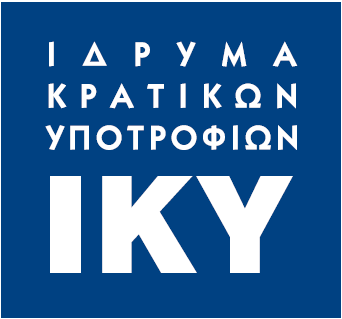 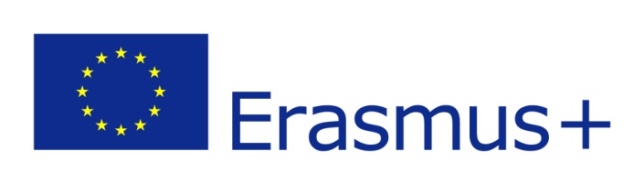 Από το LLP στο Erasmus+
θΕΣΣΑΛΟΝΙΚΗ, 17-2-2014
Μαίρη Νικητάκη
Προϊσταμένη Διεύθυνσης Ειδικών προγραμμάτων Διεθνών Υποτροφιών  ΙΚΥ
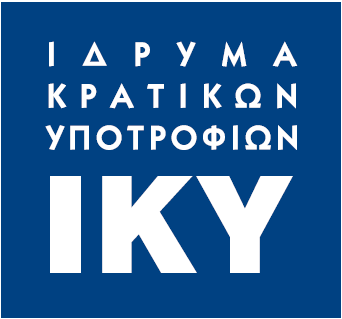 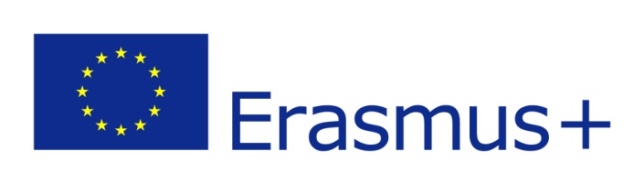 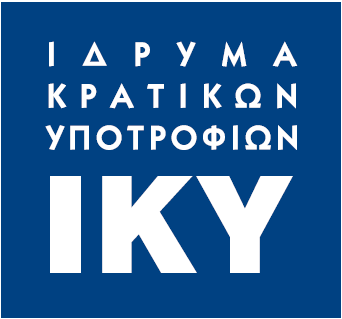 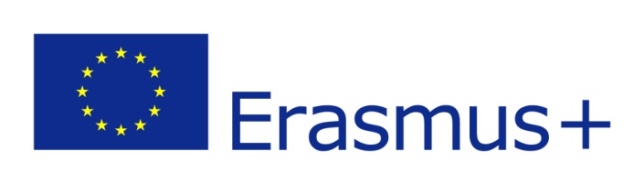 Άξονες Στρατηγικής Ευρώπη 2020
ΑΙΤΗΣΕΙΣ ΣΥΜΜΕΤΟΧΗΣ
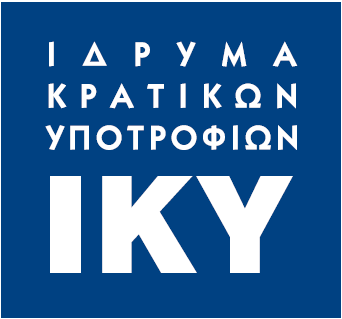 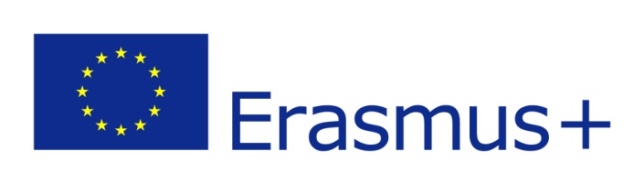 Στόχοι Εκπαίδευση & Κατάρτιση 2020
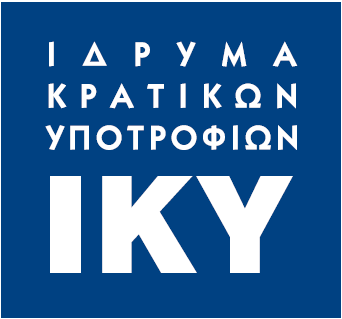 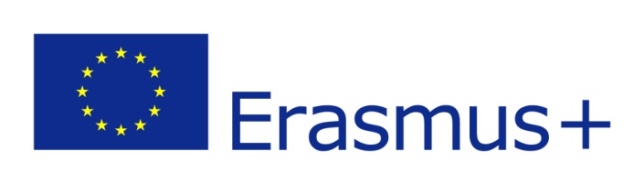